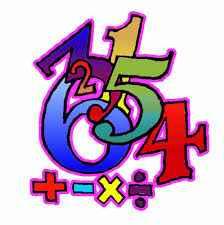 Зависност разлике од промјене умањеника и умањиоца(вјежбање)
МАТЕМАТИКА  5. РАЗРЕД
НИВО 1
Заокружи слово испред тачног одговора.
44. Ако умањеник смањимо за 20, а умањилац не мијењамо, тада                    
      се разлика:
г) смањи за 10
в) повећа за 10
а) повећа за 20
б) смањи за 20
НИВО 1
45. Ако умањилац повећамо за 100, а умањеник не мијењамо, тада
       се разлика:
а) повећа за 100
б) смањи за 100
г) смањи 100 пута
в) повећа 100 пута
НИВО 1
48. На основу својства  тачне једнакости
                          78 930 – 24 520 = 54 410
и зависности разлике од промјене умањеника и умањиоца,напиши резултат:
а)  (78 930 + 100) – 24 520 =
54 510
54 360
б) (78 930 – 50 ) – 24 520 =
54 000
в) 78 930  – (24 520 + 410)  =
55 000
г) 78 930  – (24 520 - 590)  =
НИВО 2
53.  Ако је 15 458 – m = 9 685, напиши колико је:
9 585
а) 15 458 - (m + 100)  =
9 885
б) 15 458 - (m - 200)  =
9 743
в) 15 458 - (m - 58)  =
г) 15 458 - (m + 1000)  =
9 585
НИВО 2
56. Ако је a - b = 796, одреди колико је:
700
800
б)   (а - 96) – b  =
а)   (а + 4) – b  =
в)   а -  ( b+ 96)  =
800
700
г)   а – (b- 4)  =
НИВО 3
60. Нека је а – b = 850 370
      Који број треба одузети од умањиоца да се добије нова разлика  
      – најмањи седмоцифрен број?
Најмањи седмоцифрен број је број  1 000 000.
1 000 000
–  850 370
Разлика се повећала за:
149 630
Од умањиоца треба одузети број 149 630.
Задаци за самостални рад:
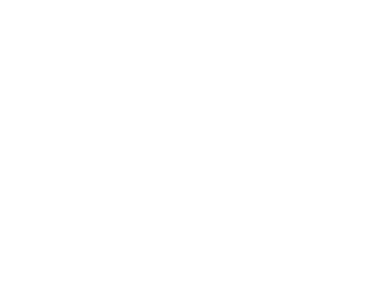 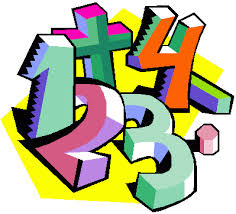 Радни лист стр. 46 и 47 :  НИВО 1 и НИВО 2